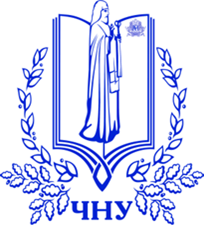 Бібліотечно-бібліографічні джерела інформації: критерії та шляхи пошуку
Лариса Колесник                                                                      заступник директора Наукової бібліотеки 
 ЧНУ ім. Петра Могили
Інформація — це знання, які отримує користувач у результаті сприйняття  і переробки певних  відомостей
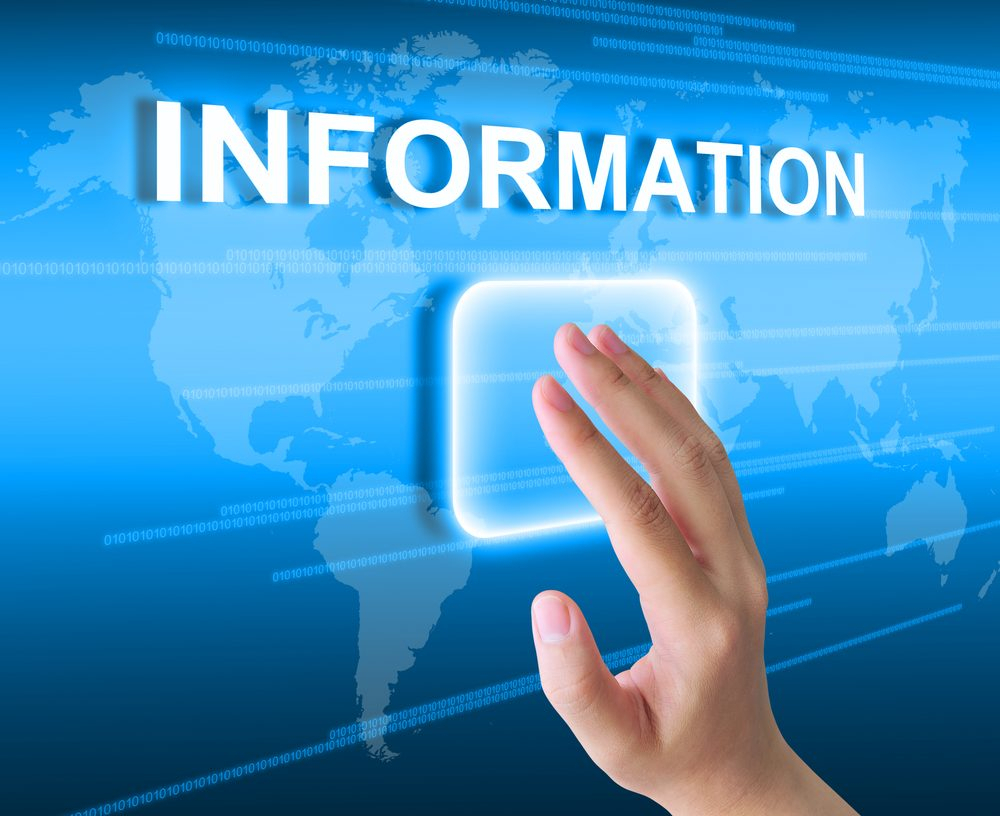 Носії інформації:
Матеріальні джерела ( книги, журнали, газети, каталоги, картотеки)





Нематеріальні джерела (електронні веб-рерурси, бази даних)
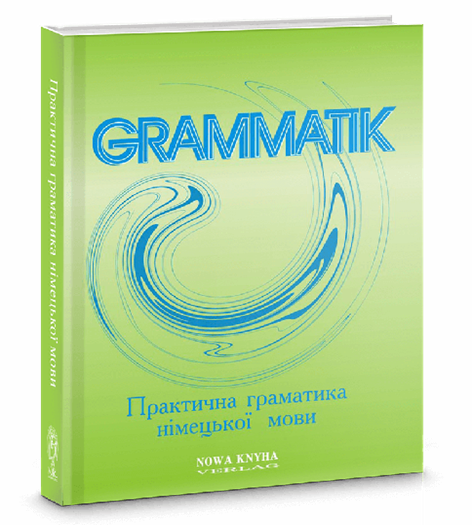 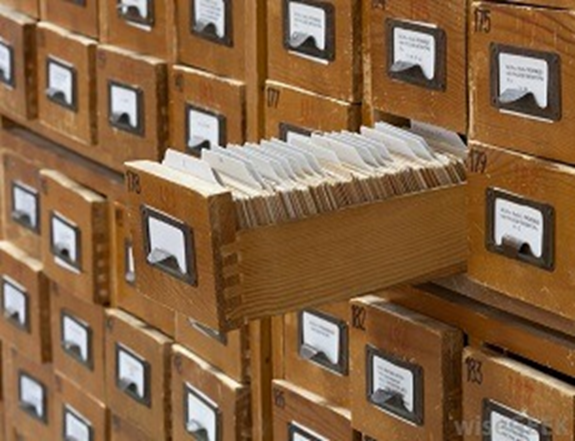 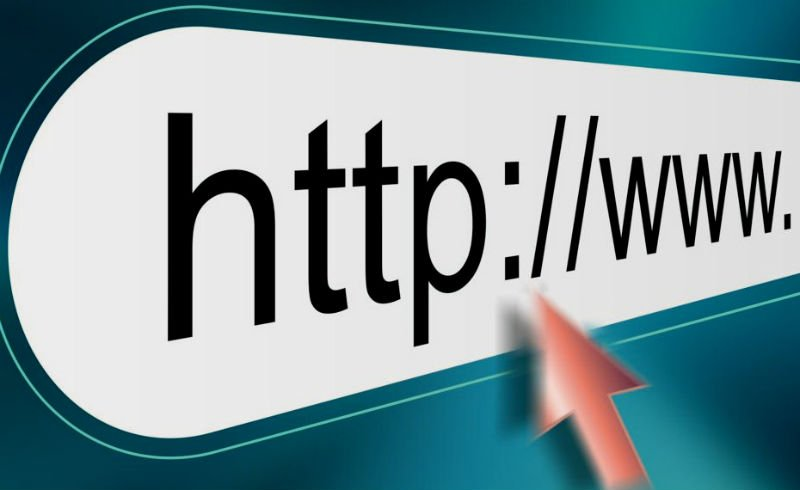 Види матеріальних джерел інформації
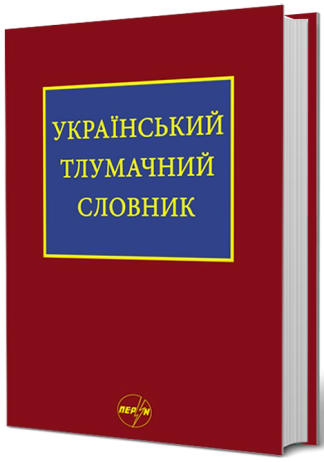 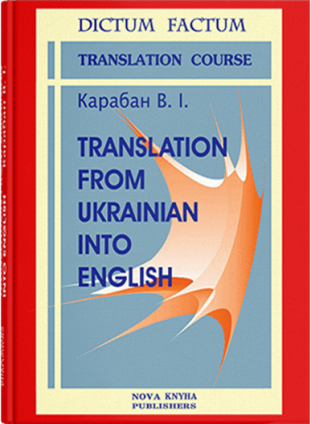 -монографії;
-підручники, навчальні
 посібники;
-наукові журнали;
-довідкові видання;
-реферати;
-рукописні видання
 (кваліфікаційні роботи,
 дисертації, наукові доповіді)
 -бібліографічні покажчики
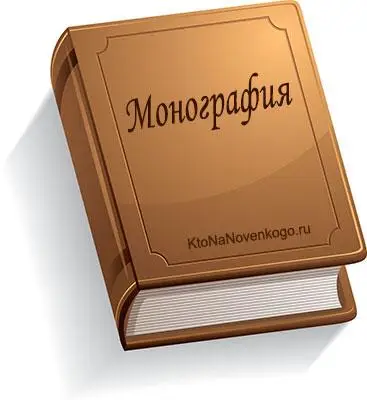 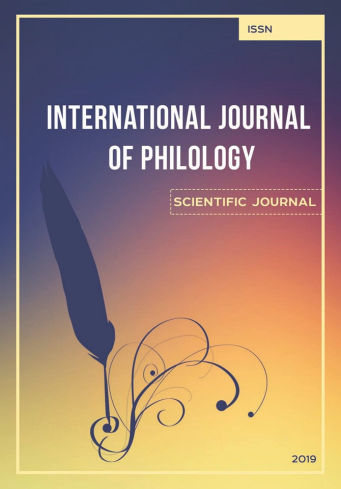 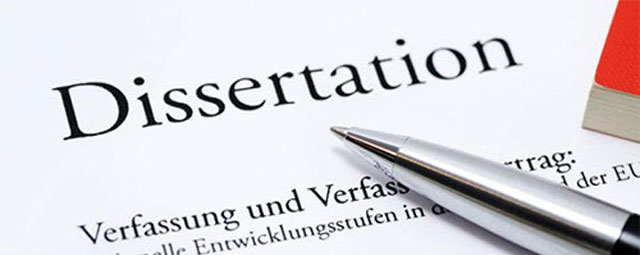 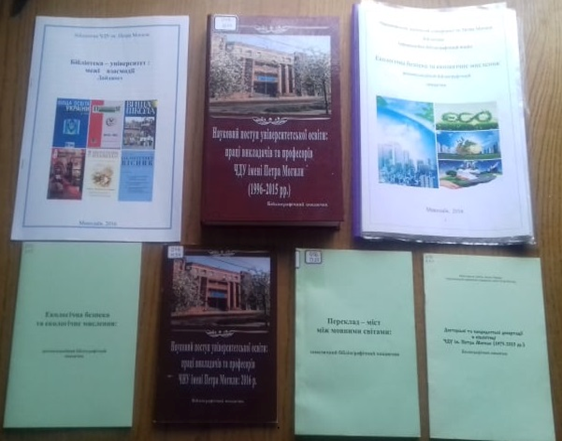 Критерії пошуку: Вид  (книга, журнал, стаття) Тип (навчальна, наукова, довідкова)Автор та назва  Рік видання  Хронологічний період Течії та напрями Персоналії
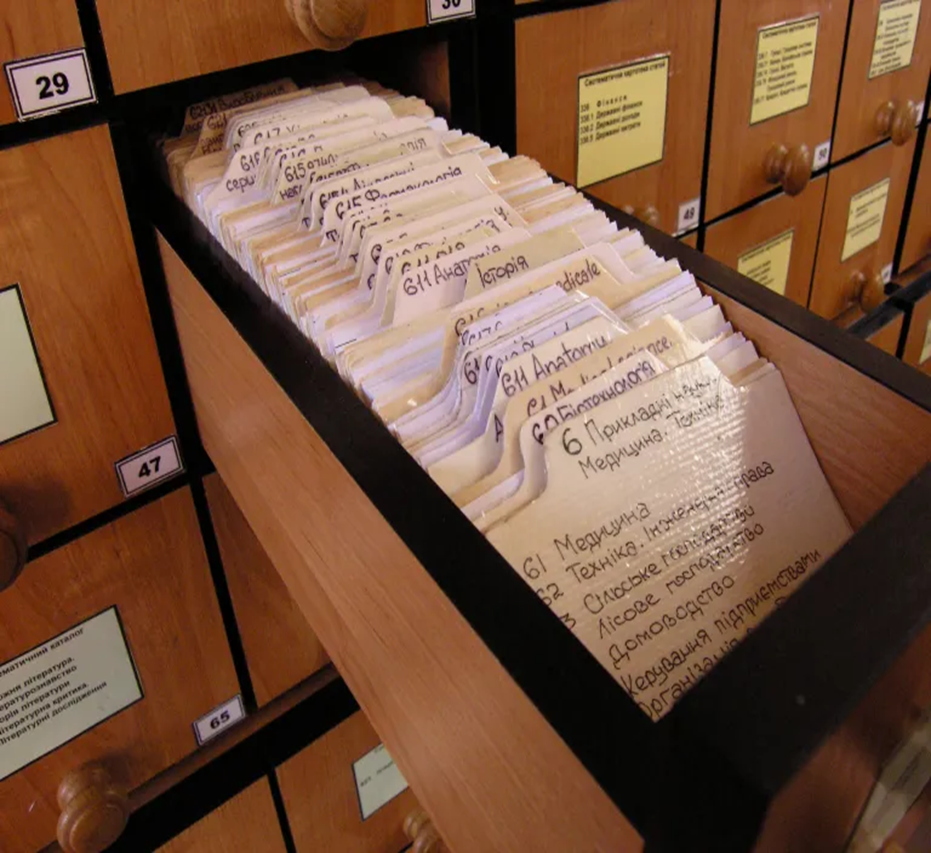 Бібліотечний каталог
Бібліоте́чний катало́г — сукупність розміщених
за певними правилами бібліографічних записів на документи, що розкривають склад і зміст фонду бібліотеки
Система каталогів наукової бібліотеки
 ЧНУ ім. Петра Могили:
-алфавітний каталог
-систематичний каталог
-електронний каталог
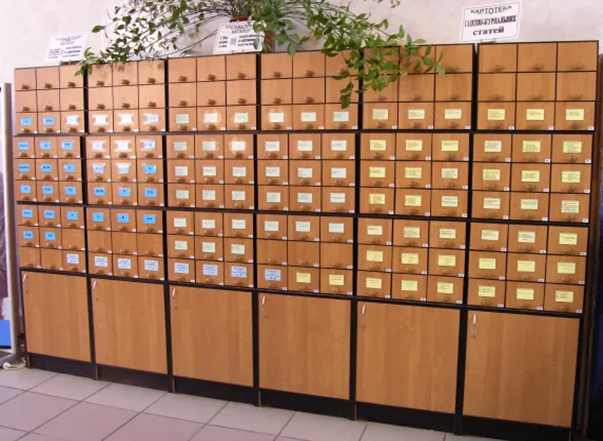 Бібліотечна  картотека
Картотека — упорядковане зібрання даних  на документи, що розкривають фонд бібліотеки за певними, тематичними ознаками
Система картотек НБ ЧНУ ім. Петра Могили:
-Систематична картотека  статей (СКС)
-Картотека праць викладачів ЧНУ ім. Петра Могили
-Картотека праць студентів ЧНУ ім. Петра Могили
-Картотека праць з філології
-Систематична та алфавітна
 картотека кваліфікаційних 
 робіт студентів
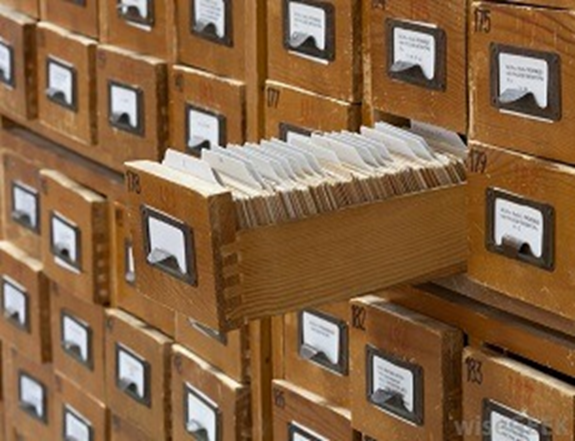 Електронний каталог
АБІС  УФД/Бібліотека
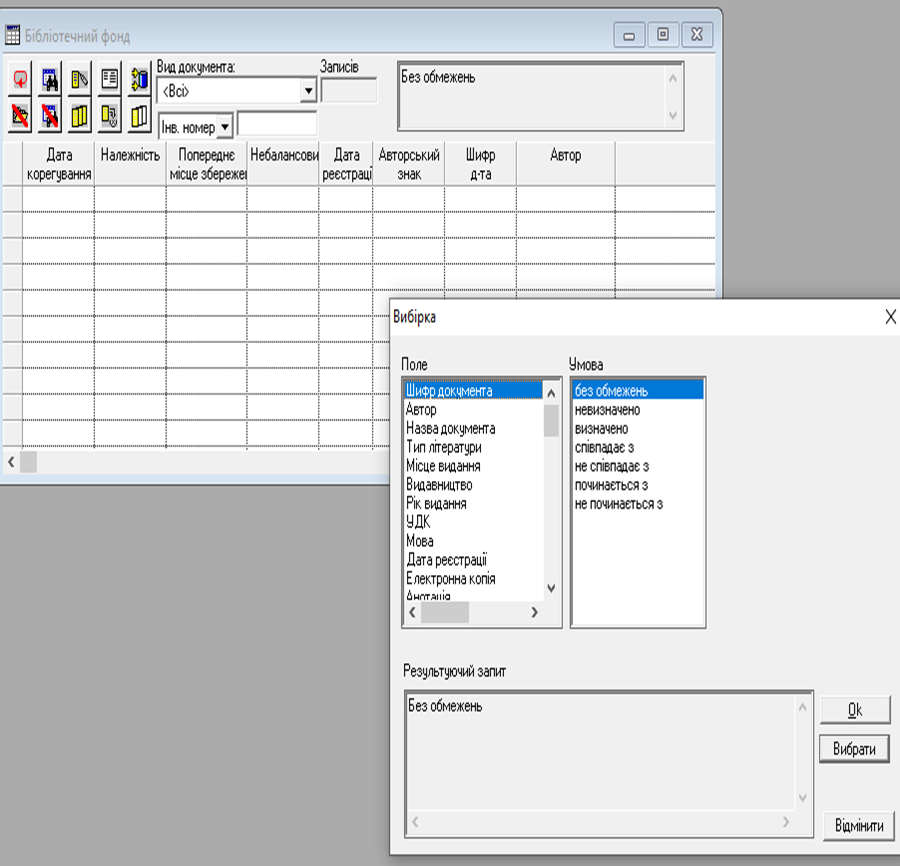 УДК - Універсальна десяткова класифікація: основні індекси
0 - загальний відділ (наука)1 - філософія, психологія2 - релігія, теологія3 - суспільні науки4 – (вільний)5 - математика, природничі науки6 - медицина, техніка7 - мистецтво, ігри, фізкультура8 - мова, мовознавство, художня    література, літературознавство9 - історія, географія
8 Мова. Мовознавство. Художня література. Літературознавство
81 Лінвістика. Мовознавство. Мови
811 Мови природні та штучні  811.111 Англійська мова   811. 161.2 Українська мова
82  Художня література. Літературознавство
37 Освіта. Виховання. Навчання. Дозвілля
373 Види загальноосвітніх шкіл
373.5 Середня школа
Електронні ресурси відкритого доступу
Відкритий доступ – це безкоштовний, швидкий, постійний, повнотекстовий доступ 
в режимі реального часу до наукових та навчальних матеріалів, що реалізовується для будь-якого користувача у глобальній інформаційній мережі
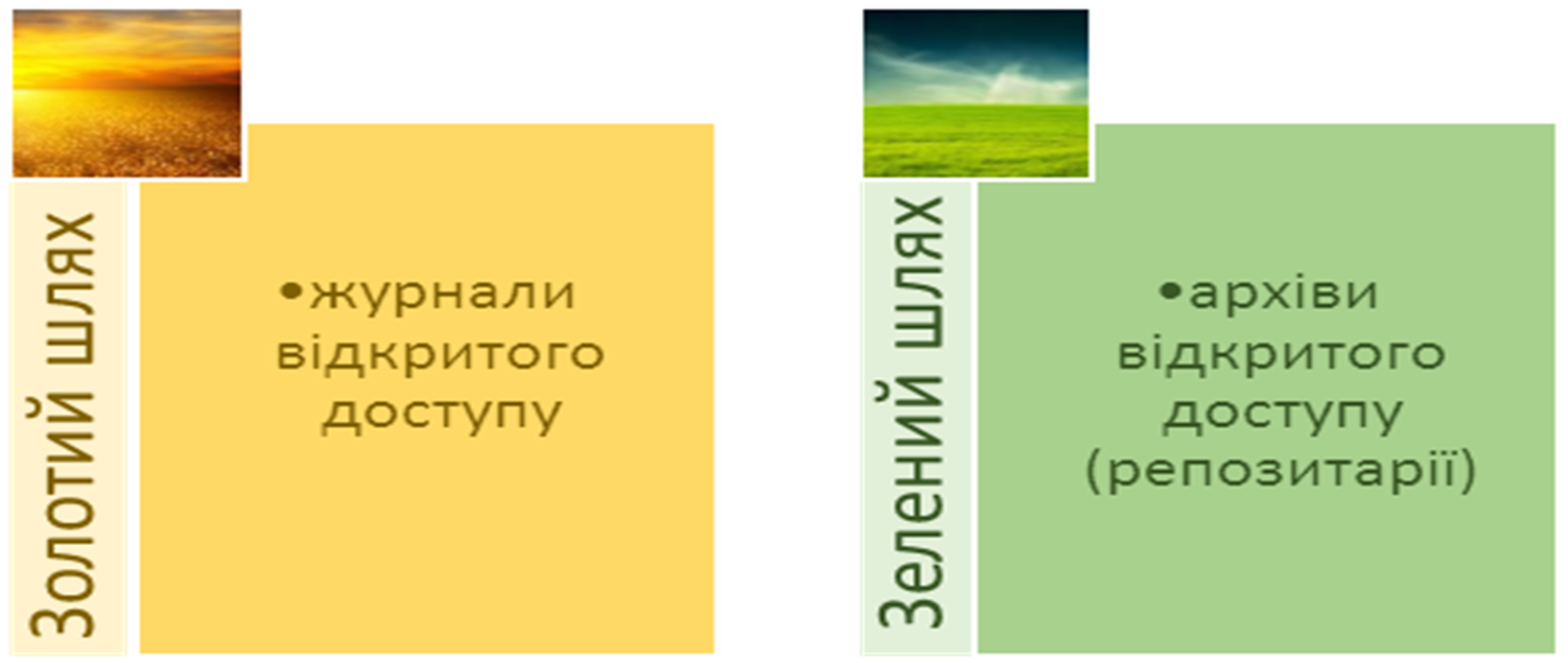 Інституційний репозитарій ЧНУ ім. Петра Могили ir(PMBSNU)
https://dspace.chmnu.edu.ua
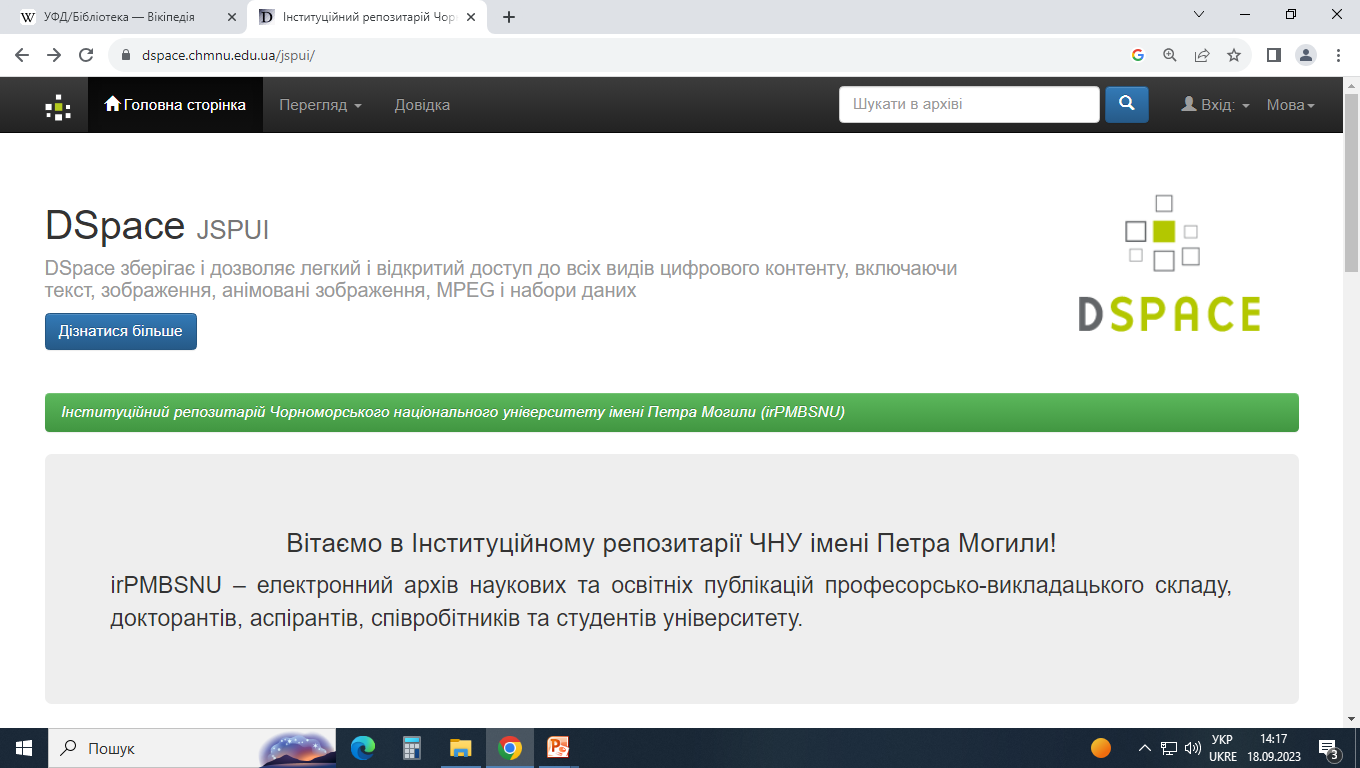 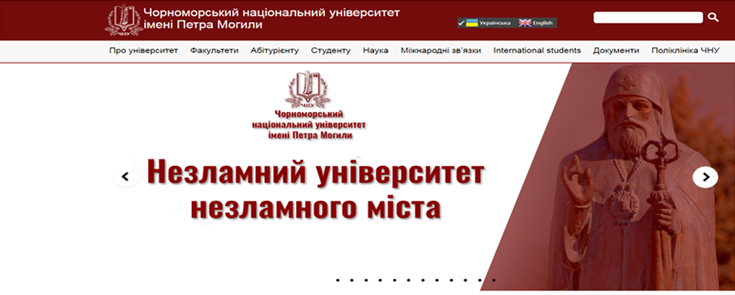 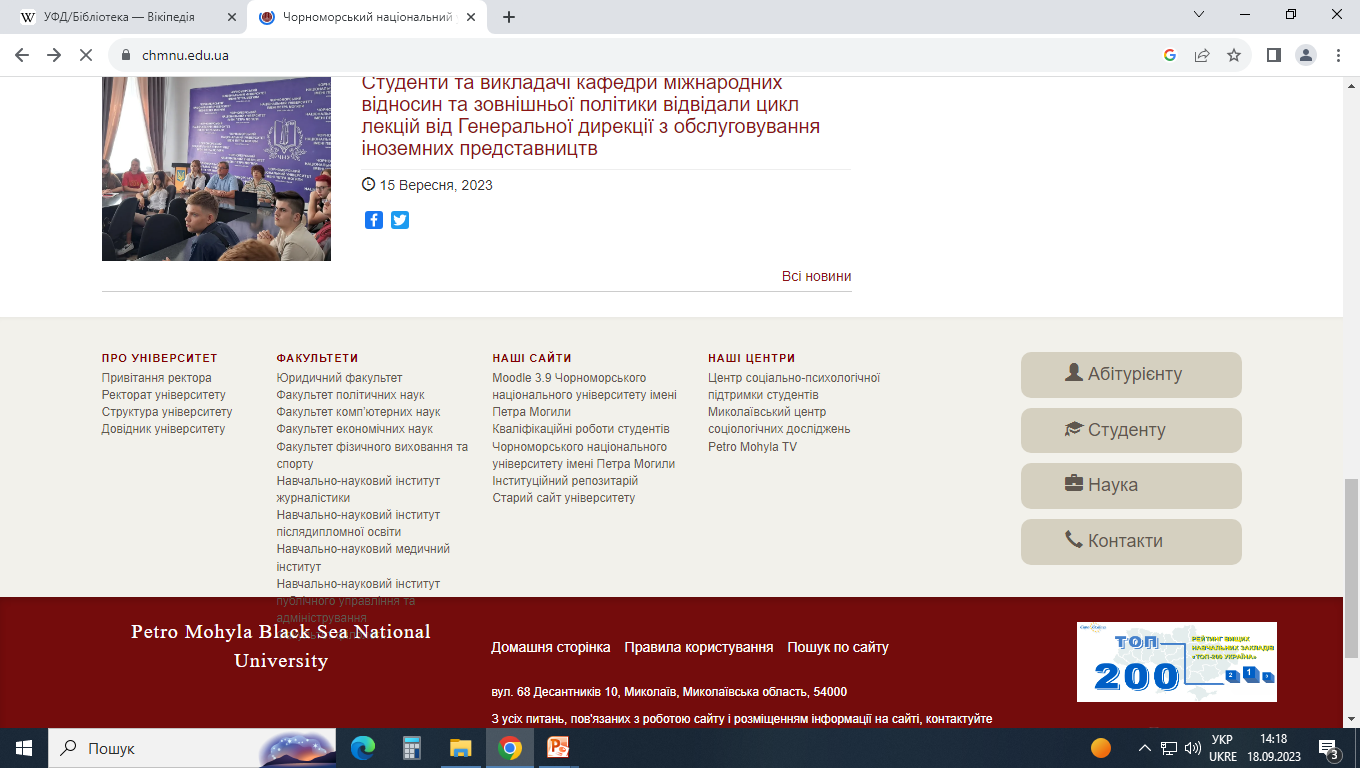 Пошук інформації здійснюється за різними критеріями: за фондами та зібраннями; 
за заголовками; за авторами; за темами; 
за датами, ключовими словами та ін.
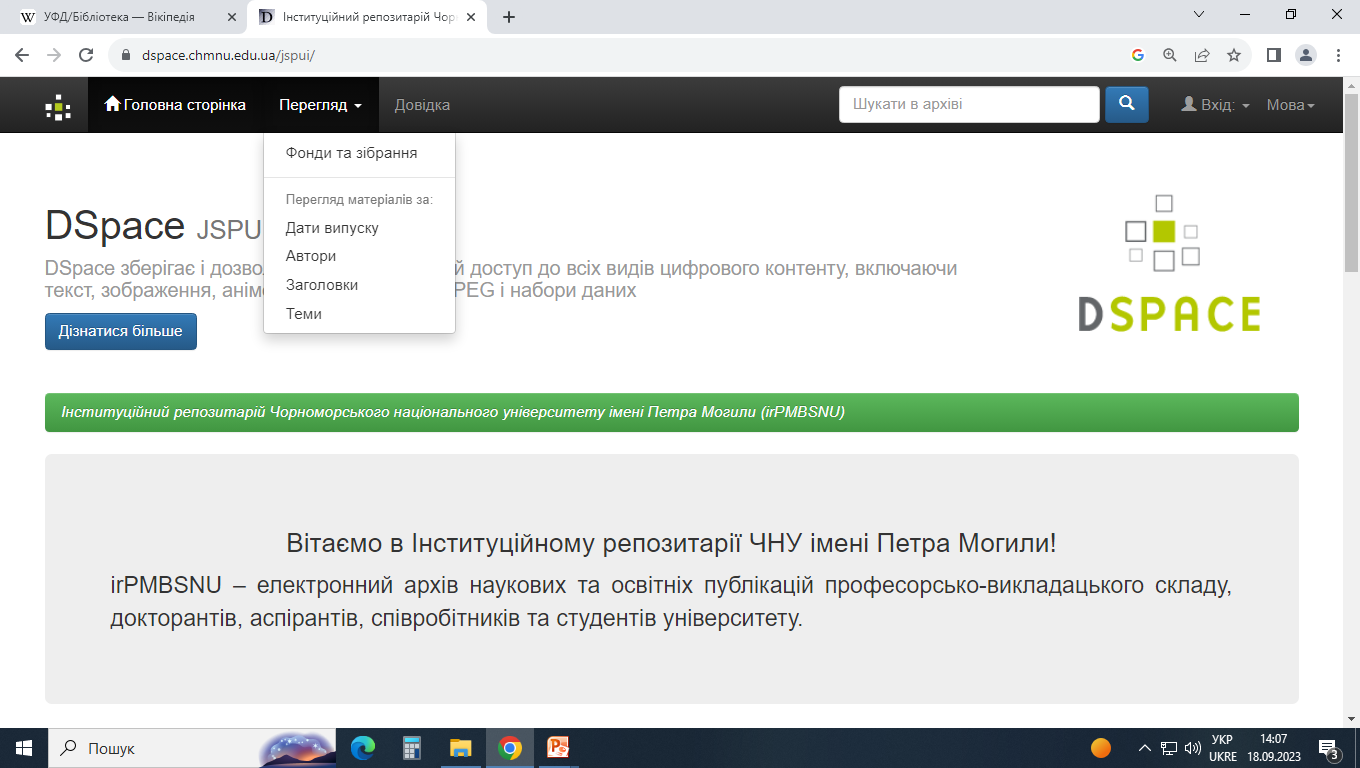 Електронний репозитарій КРС ЧНУ ім. Петра Могили                                                                                                                                                                                  https://chmnu.edu.ua                                                                                                 https://krs.chmnu.edu.ua
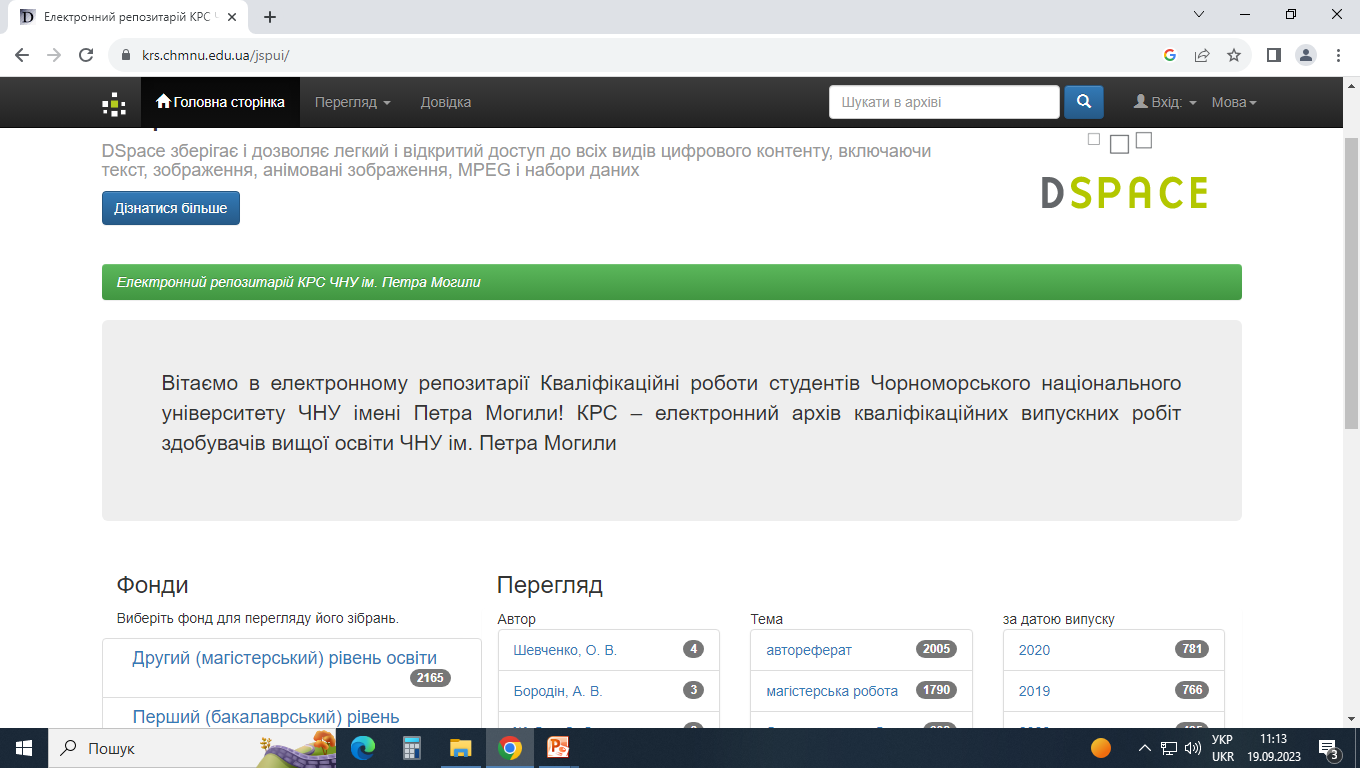 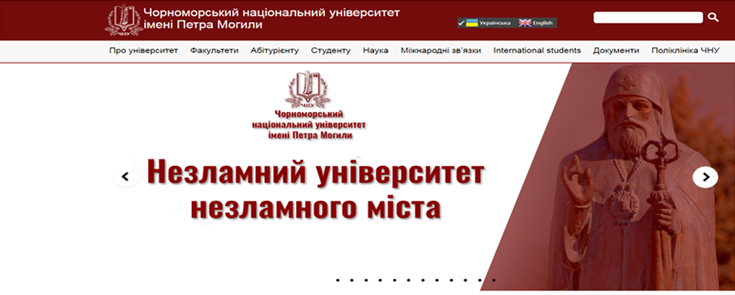 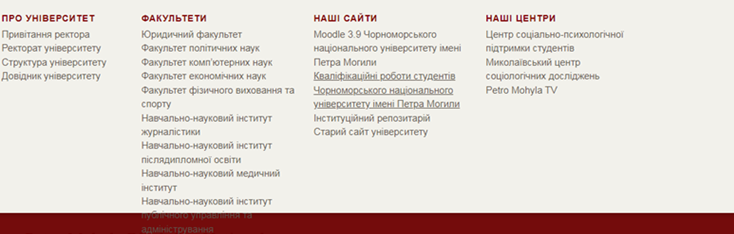 OpenDOAR -  вебсайт,  що містить записи про репозитарії відкритого доступу, дозволяє шукати їх та сортувати за певними параметрами
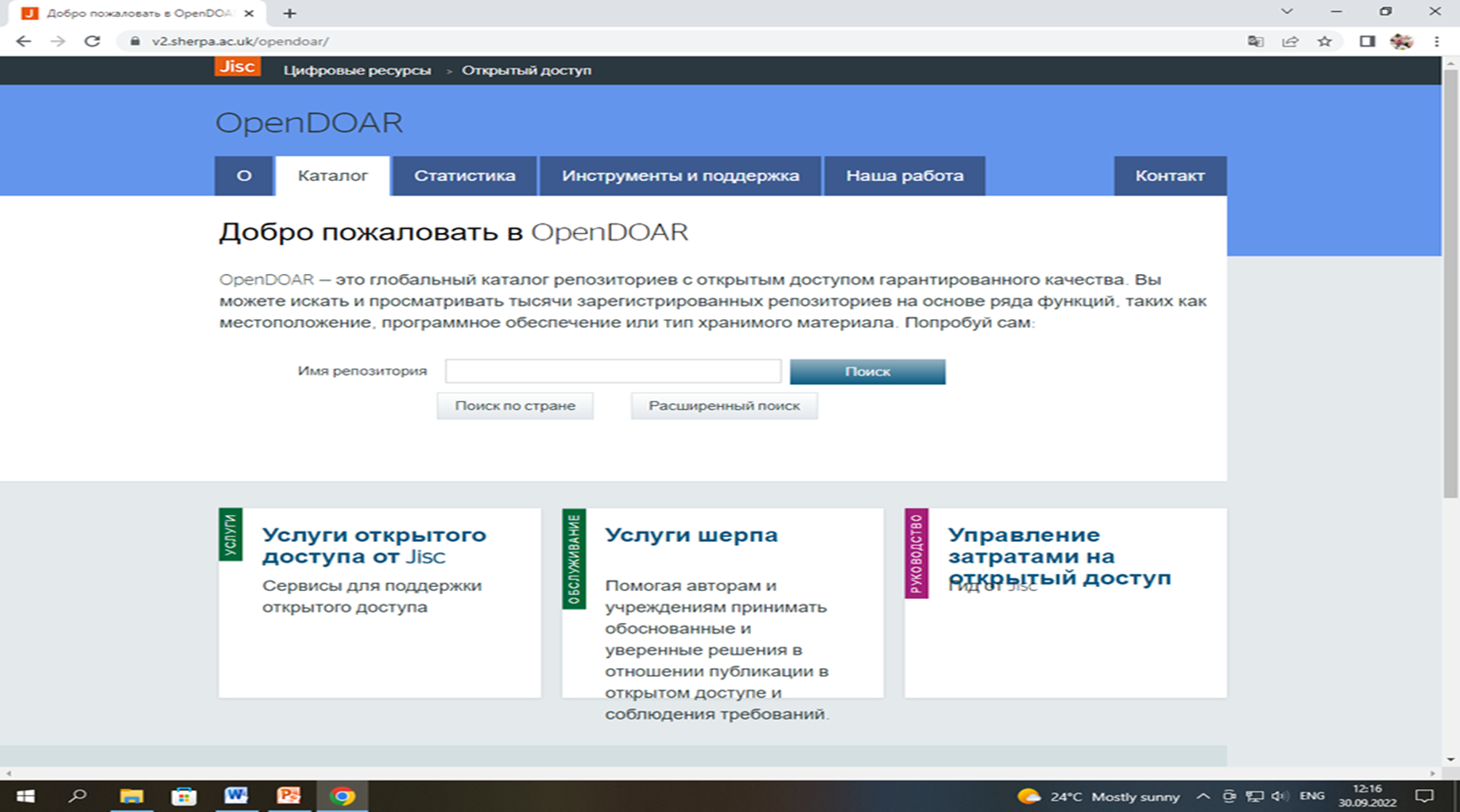 Ресурси відкритого доступу
Наукова електронна бібліотека періодичних видань НАН України є бібліотекою відкритого доступу і передбачає безкоштовний доступ читачів до наукової інформації в Інтернет з правом читати, завантажувати, копіювати, розповсюджувати, друкувати, проводити пошук, посилатися на повнотекстові статті, індексувати
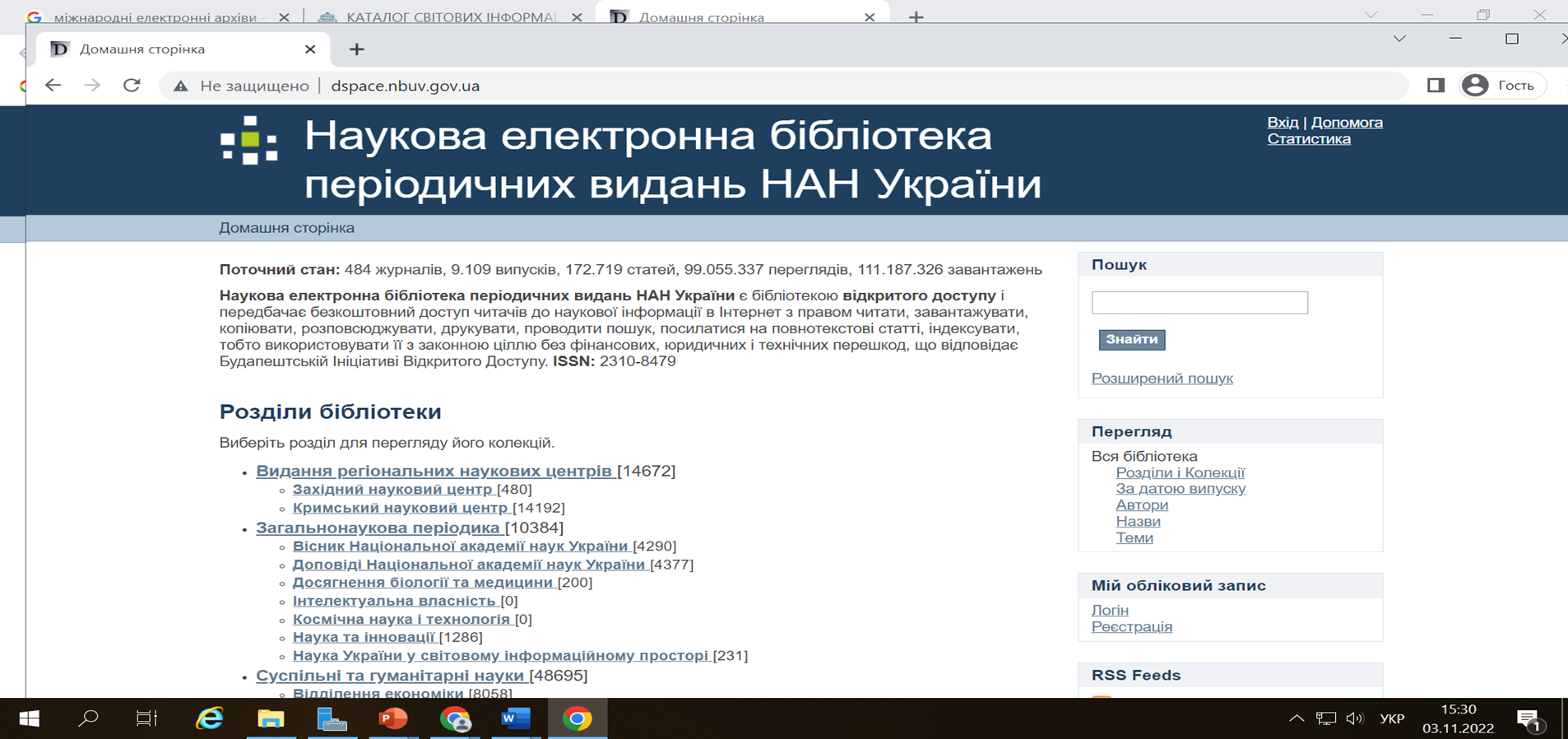 Ресурси відкритого доступу: наукова періодика України
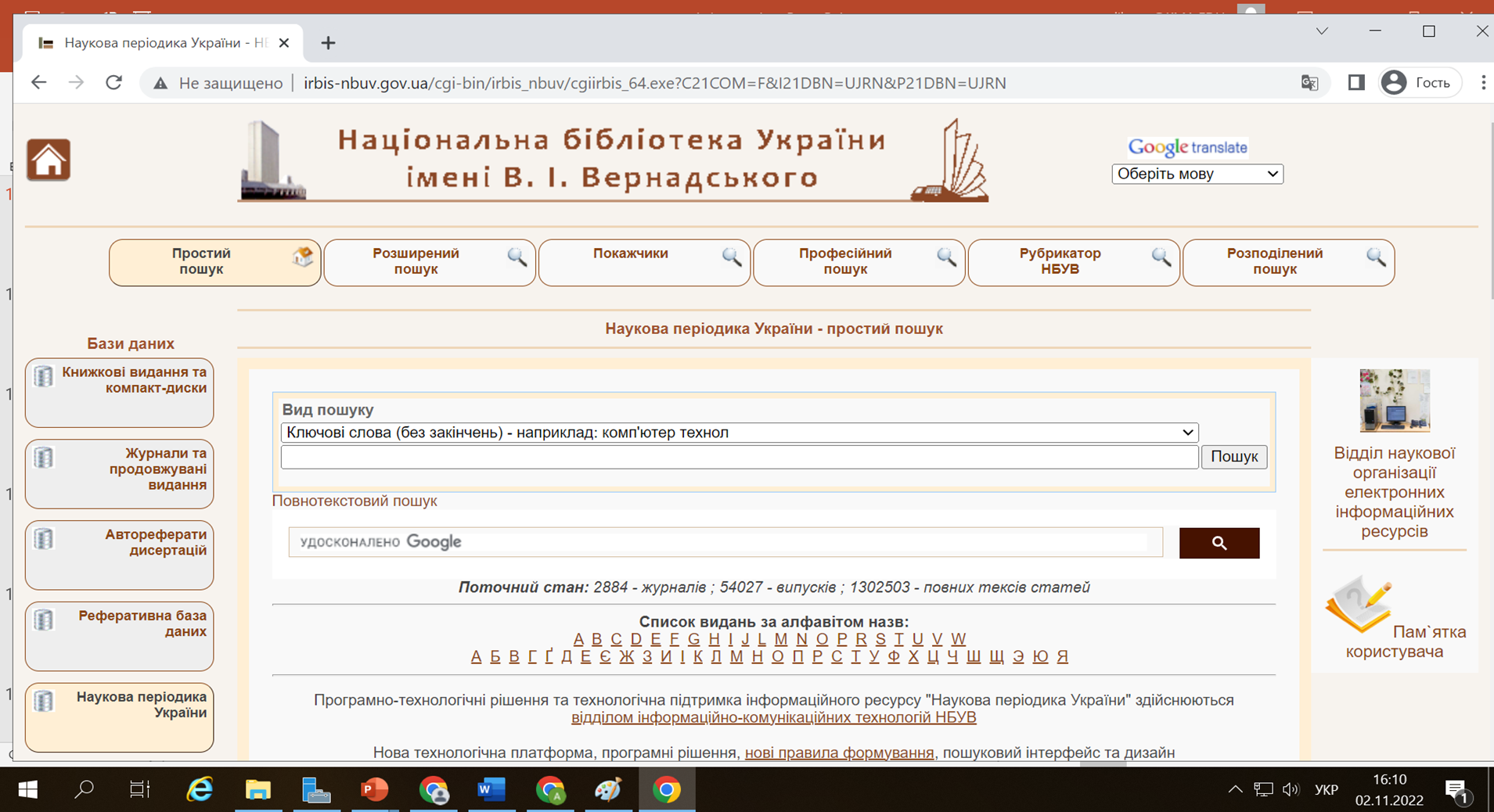 Каталог журналів відкритого доступу (DOAJ) - це міжнародний мультидисциплінарний каталог журналів відкритого доступу, який містить відкриті наукові журнали, що дотримуються загальних принципів якості наукових видань
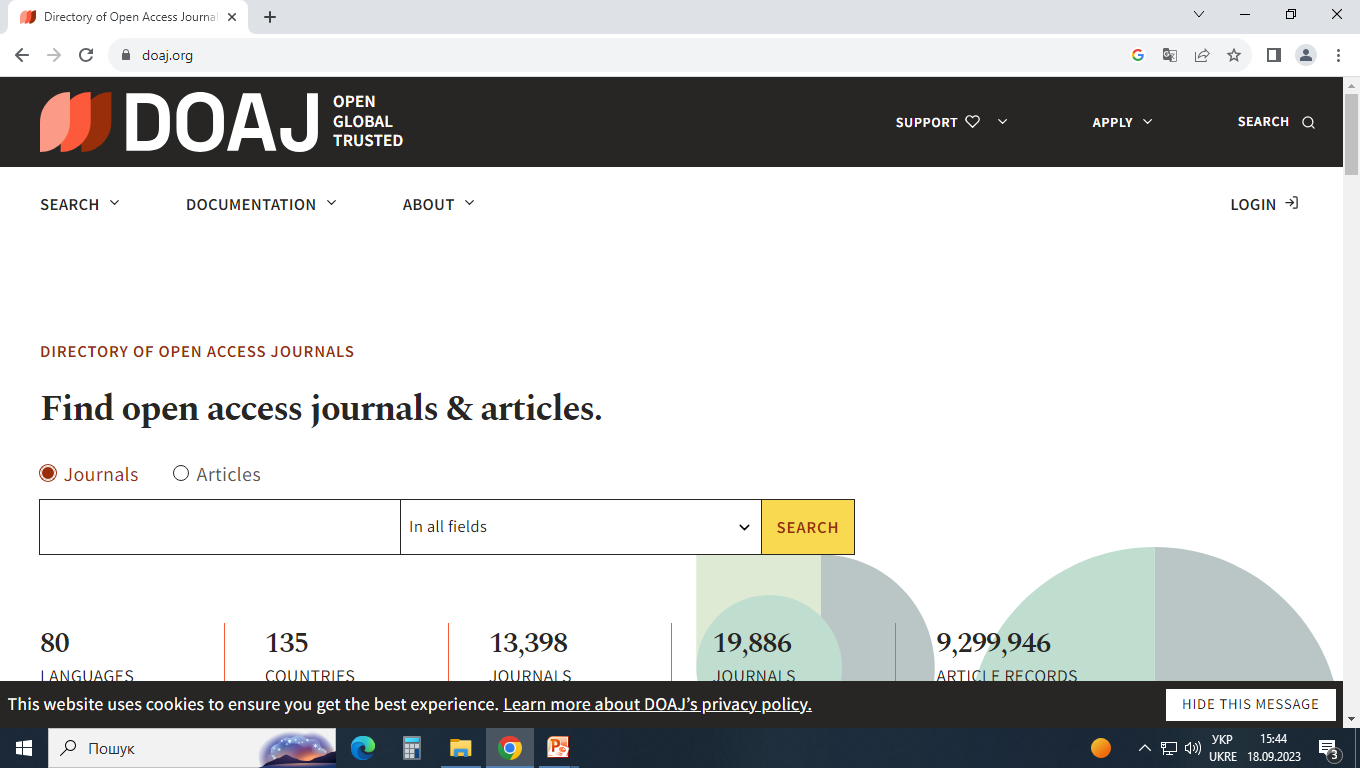 Пошукова система наукової інформації - це Web-сайт, що надає можливість пошуку інформації в Інтернеті
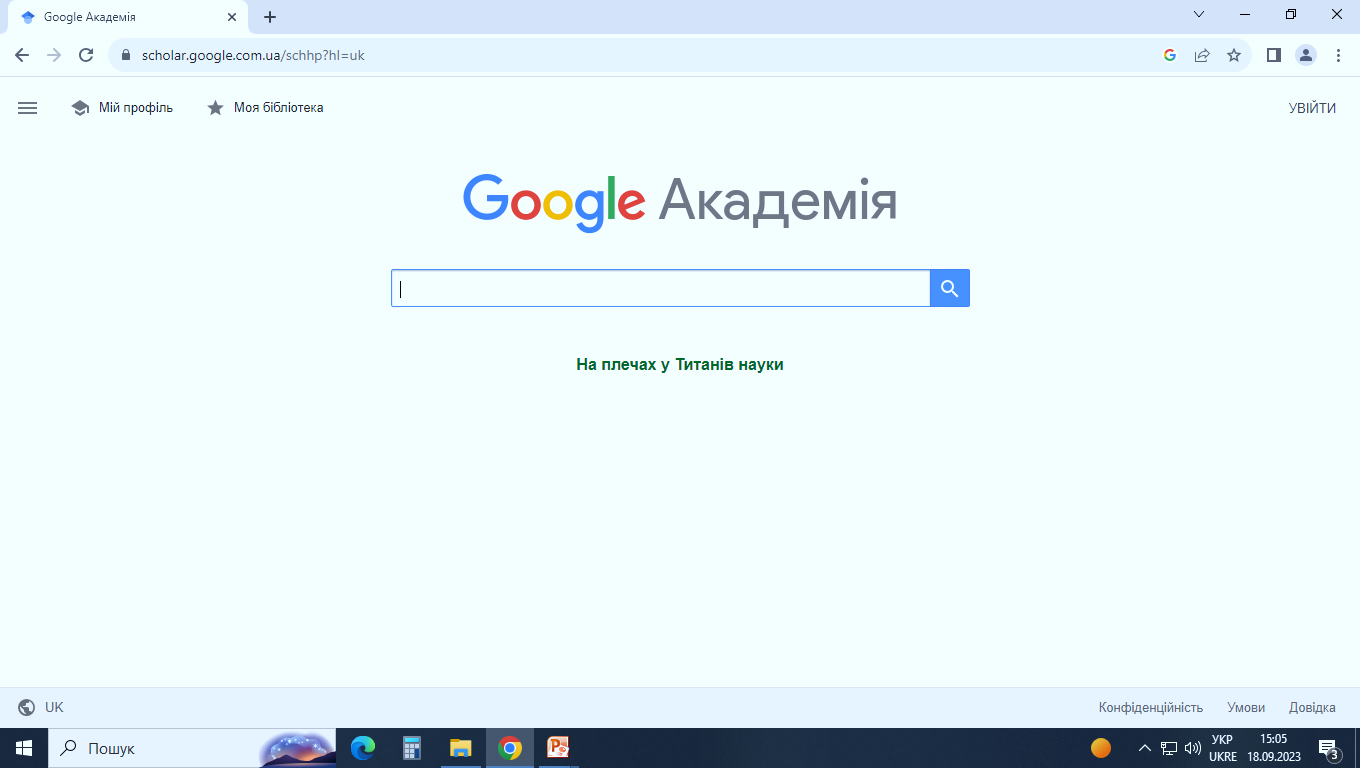 Google Scholar (Google Академія) – пошук наукової інформації від Google. Найбільш популярний сервіс пошуку наукової літератури (рецензовані статті, дисертації, книги, анотації тощо); індексує повний текст наукових публікацій всіх форматів і дисциплін
Пошук інформації
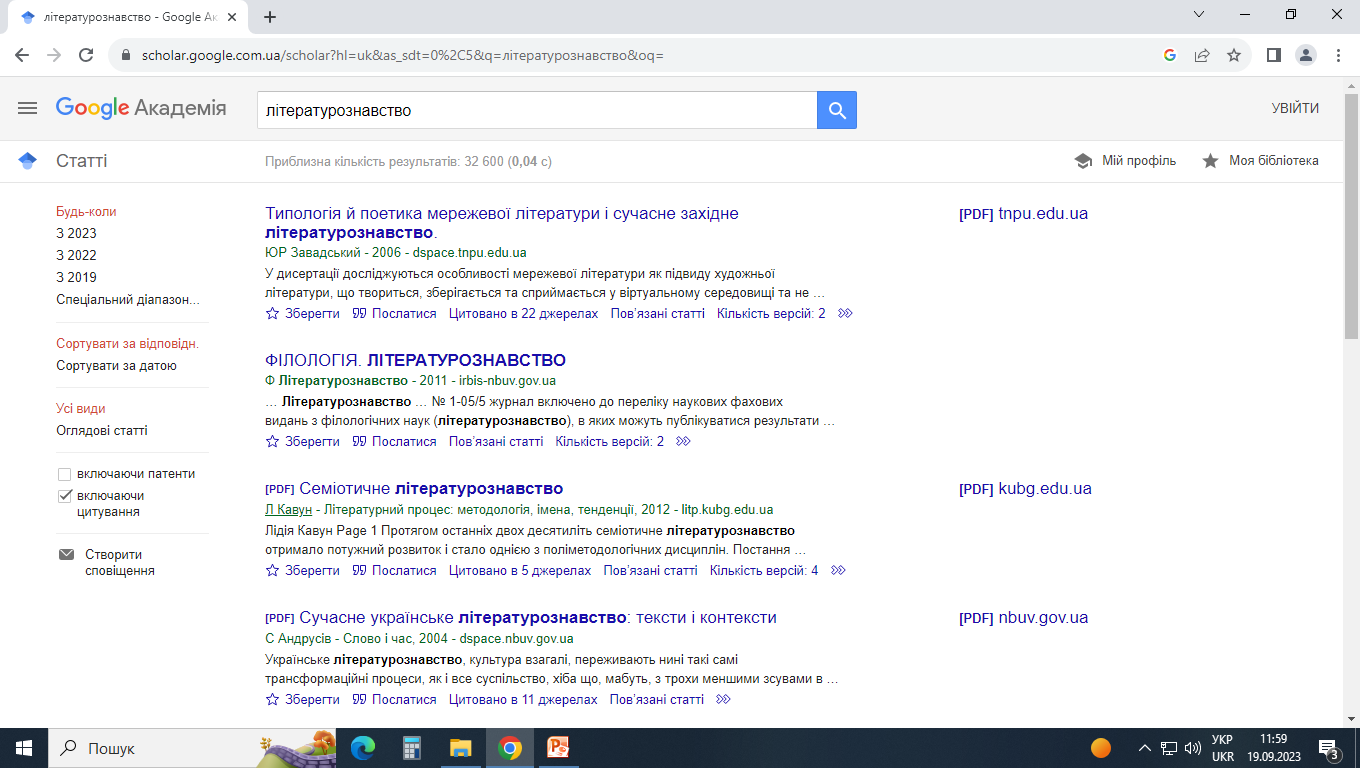 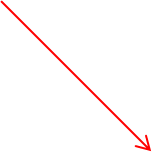 УкрЛіб – електронна бібліотека української літератури
Ukrlib це найбільша в інтернеті електронна бібліотека української літератури, яка крім українських книжок пропонує також літературну енциклопедію, біографії, шкільні твори, учнівські реферати, стислі перекази змісту творів з української та зарубіжної літератури
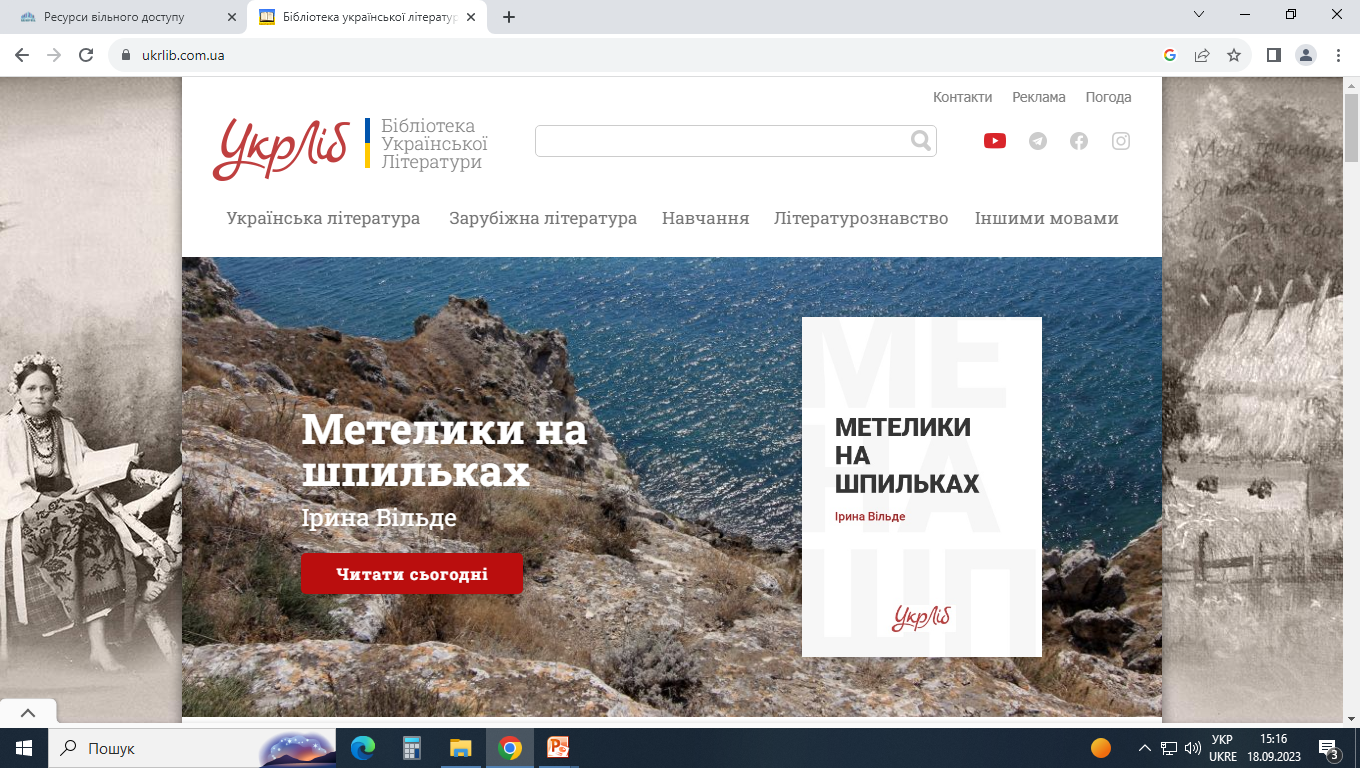 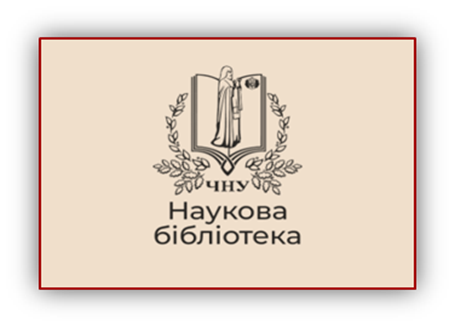 Наукова бібліотека ЧНУ ім. Петра Могили
Бажаємо успіхів та цікавого навчання
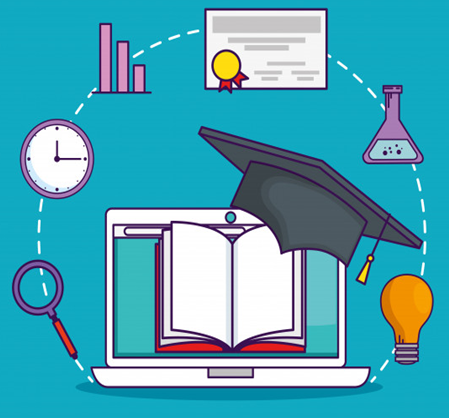